VADEvECUM
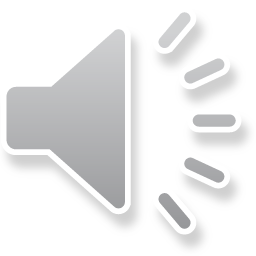 If you have a temperature, don’t go to schoolsi vous avez De la fièvre, n’allez  pas  À l’École
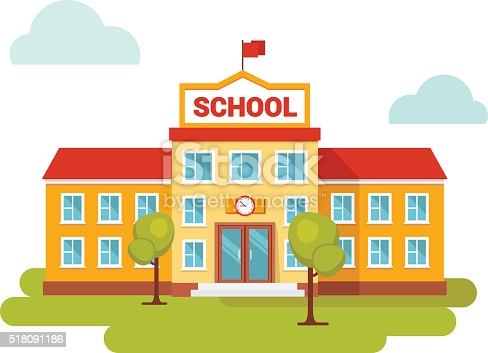 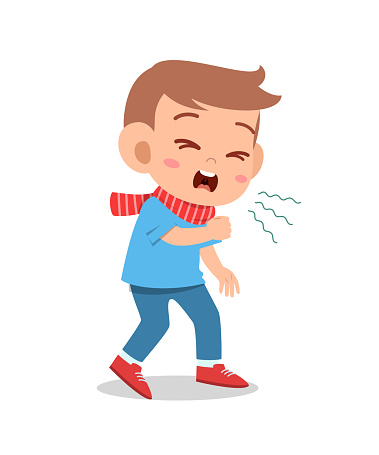 Wear your mask before entering the classroomMETTEZ  un masque  avant  d’entrer  À l’école
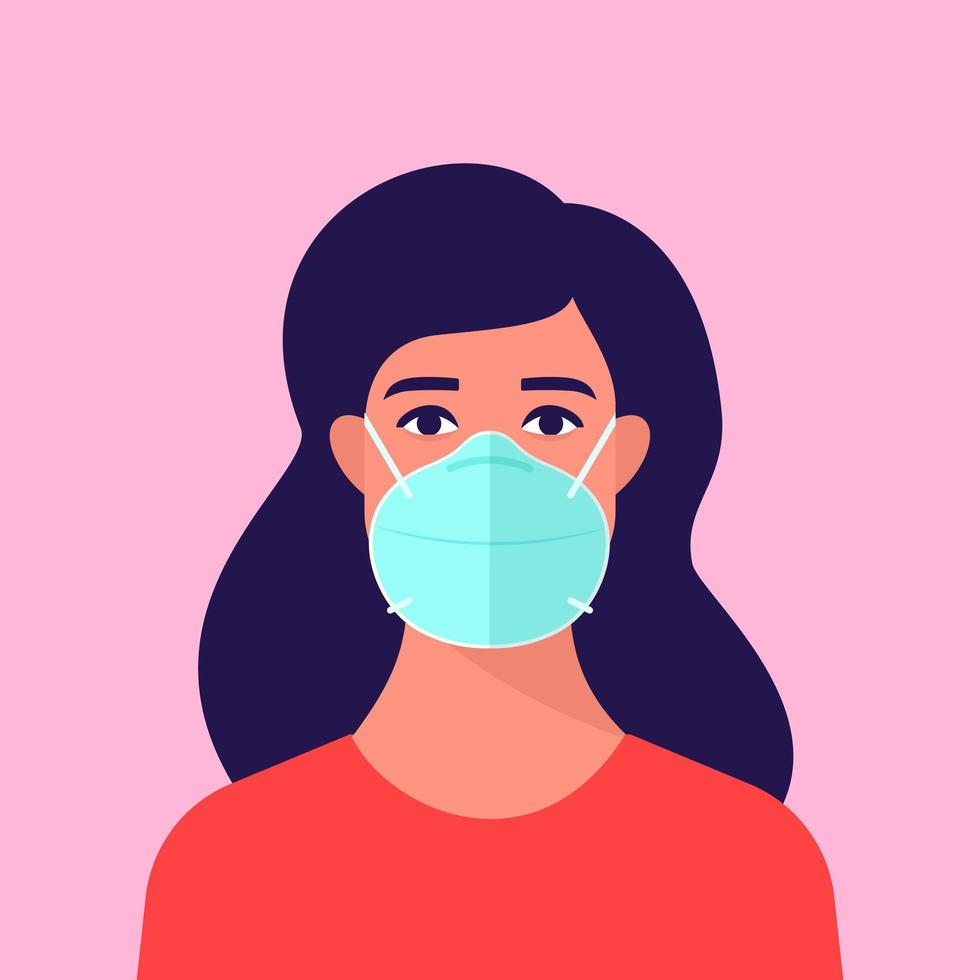 Remember to put an extra mask into your bag n’oubliez pas de mettre un masque DE RECHANGE dans votre sac À DOS
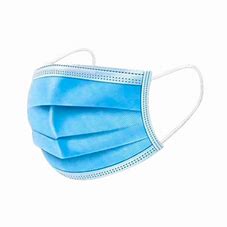 Keep a distance of one metregardeZ UNE  distance d’un mètrE
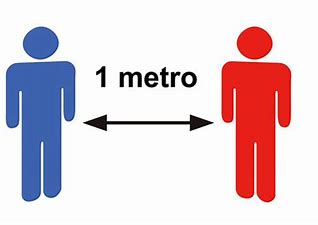 Don’t greet by shaking handsne saluez pas en VOUS serrant la main
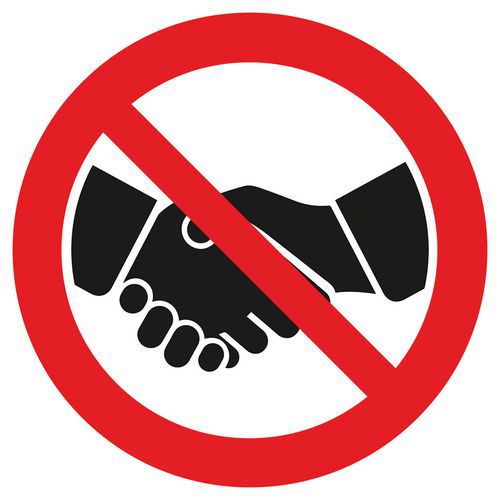 Keep wearing your mask and take it off to eat or drinkgardez votre masque et BAISSez-le pour manger ou  boire
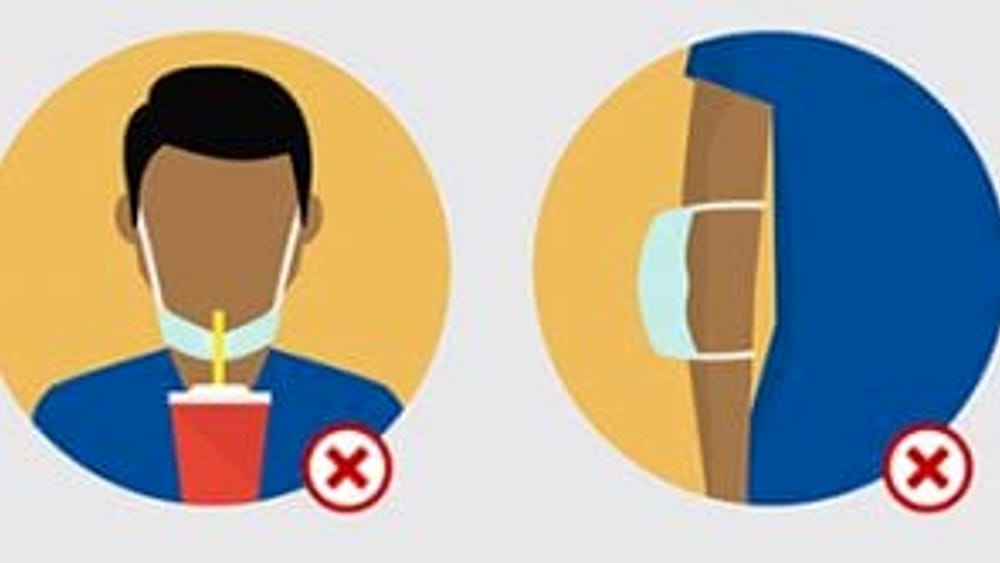 Cough and sneeze in your elbow or into a tissuetoux et éternuements dans le coude ou dans un tissu
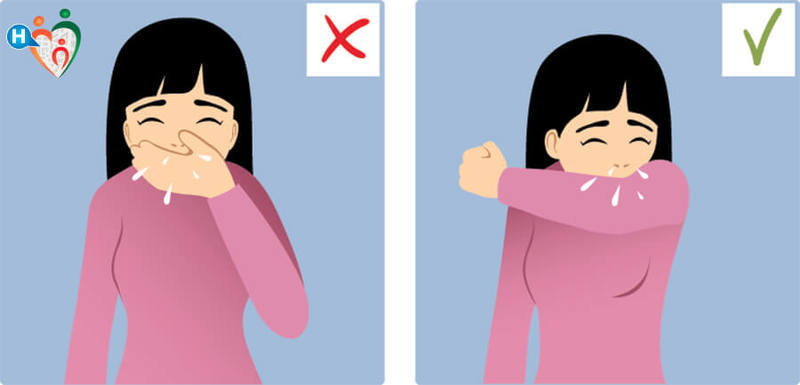 Don’t share school materialsne partagez pas le matériel scolaire
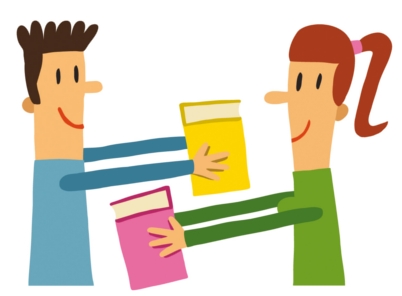 Air the classaéreZ la classe
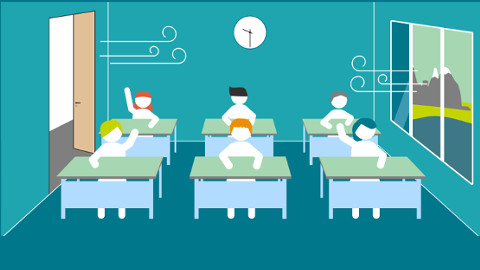 Tell your teacher if your feel sickdites à votre professeur si  vous tombez malade
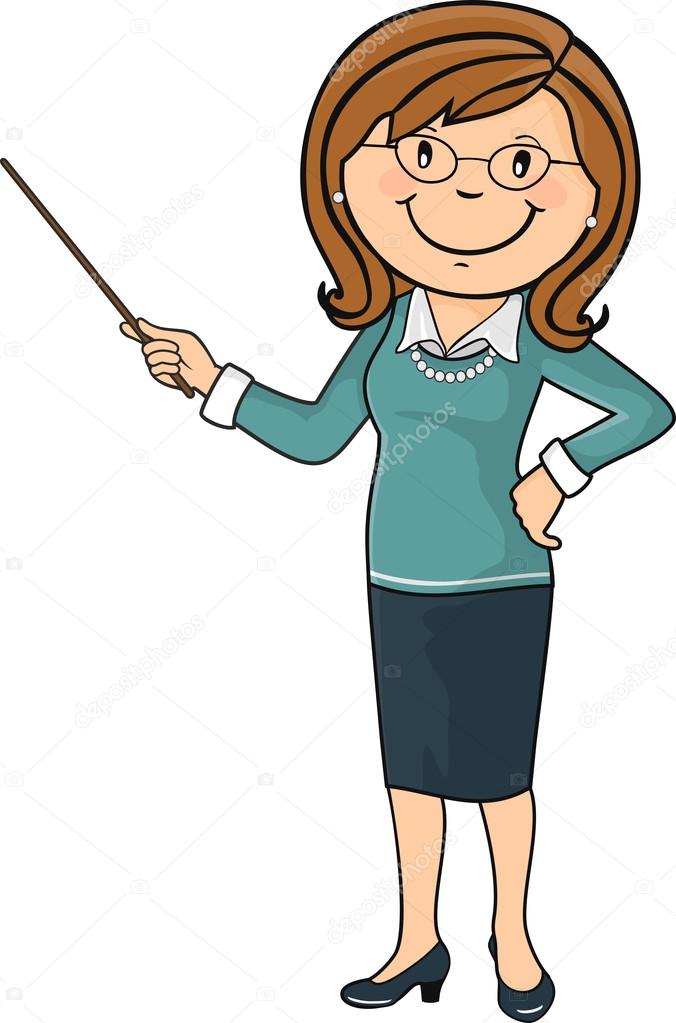 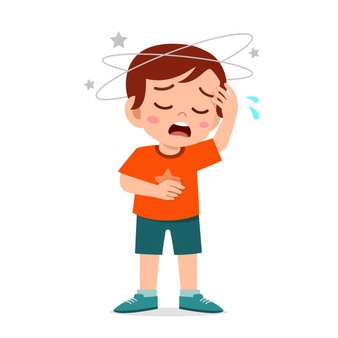 REALIZZATO DA: 
MARTINA ARCIFA,
GIULIANA TROMBETTA,
BIANCA SCARAVILLI 
CLASSE  3^I
GRAZIE DELL’ATTENZIONE MERCI DE VOTRE ATTENTION